ACCURACY IN DESIGN AND MAUNFACTURE
Measurement, tolerance, absolute value, exact, precise, variation, range, acceptable, allowance
What do we mean by the term tolerance
 Why are tolerances important?
 What are the benefits of CAD?
Which units are used in engineering drawings?
What types of measurement are shown?
Measurements are usually in mm
Horizontal
Vertical
Diameter
Radius
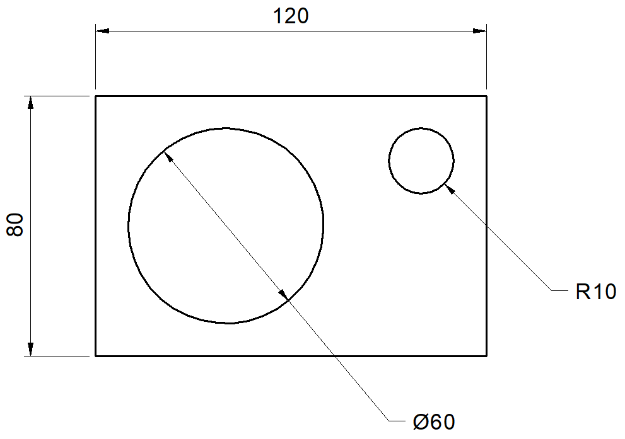 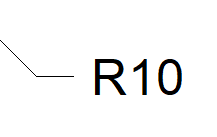 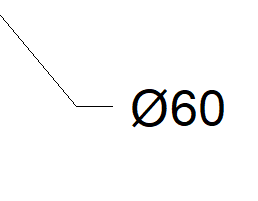 What is the allowance made for products/parts/materials to not meet their exact sizing called?
Tolerance
What term is used in engineering to describe the exact size?
Absolute
Why is working within tolerance important?
-Creating components to exact measurements (absolute) is expensive.
-Machining processes often introduce variation in measurements.
-It is important to set the acceptable variation in measurement.
-The fit of the part can be assured.
-Manufacturers and consumers can have confidence in the part/product.
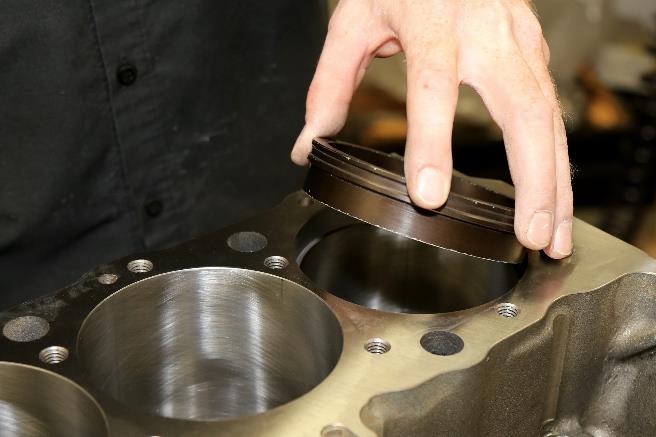 How are tolerances shown on engineering drawings?
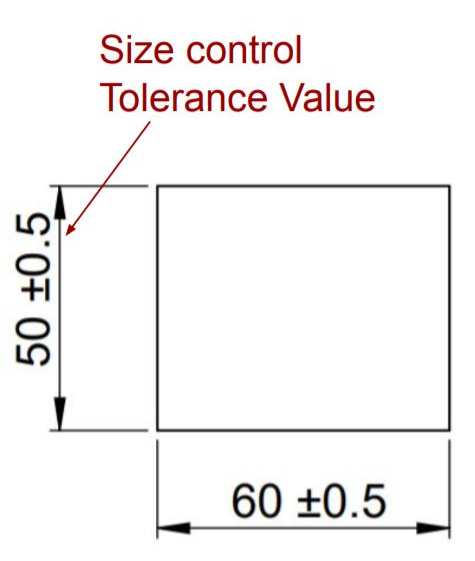 = Tolerance is
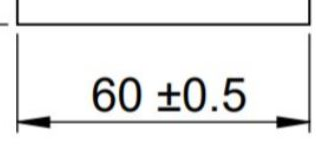 How are tolerances shown on engineering drawings?
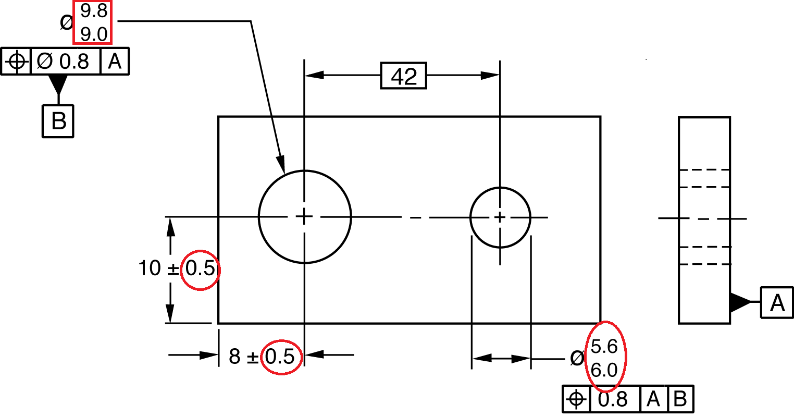 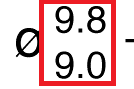 How do we solve the tolerance?
Allowed ranges…
Absolute measurements
Tolerances
10mm
9.8mm – 10.2mm
0.2mm
99.5mm – 100.5mm
100mm
0.5mm
1.9mm – 2.1mm
2mm
0.1mm
How will you be tested in the exam?
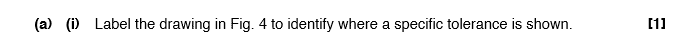 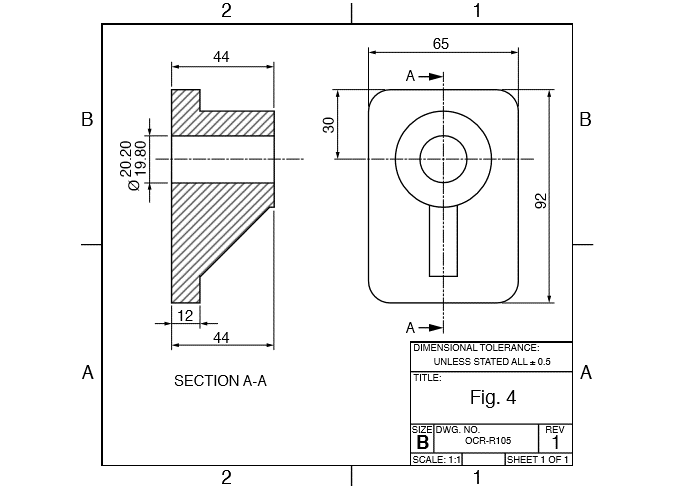 This is a specific tolerance
This is a general tolerance
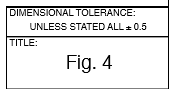 What if there is more than one tolerance?
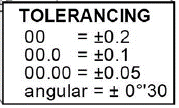 No decimal places
1 decimal place
2 decimal places
How are tolerances shown on engineering drawings?
So… a measurement of…
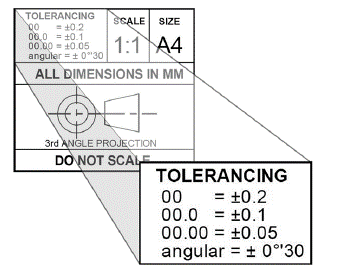 10mm would have a tolerance of…
(no decimal places)
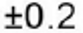 =9.8mm to 10.2mm
No decimal places
How are tolerances shown on engineering drawings?
So… a measurement of…
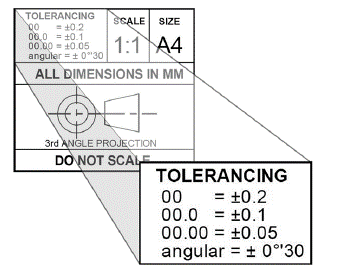 10.5mm would have a tolerance of…
(one decimal place)
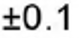 =10.4mm to 10.6mm
1 decimal place
How are tolerances shown on engineering drawings?
So… a measurement of…
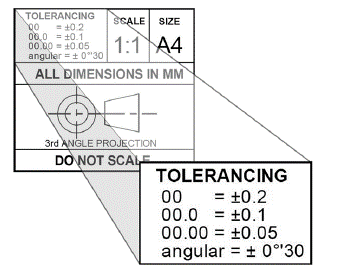 10.15mm would have a tolerance of…
(two decimal places)
2 decimal places
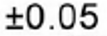 =10.10mm to 10.20mm
What are these measuring tools called?
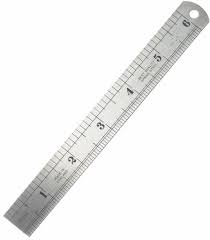 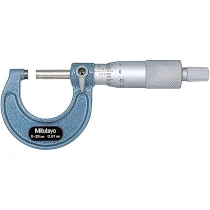 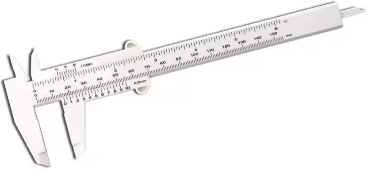 micrometer
vernier caliper
Steel rule
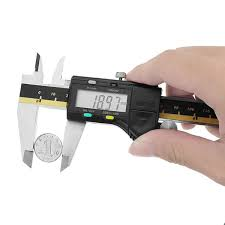 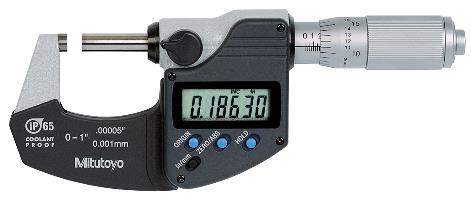 Digital vernier
digital micrometer
Digital vernier / micrometer / vernier caliper / digital micrometer / steel rule
Using the vernier scale link
What is this device called?
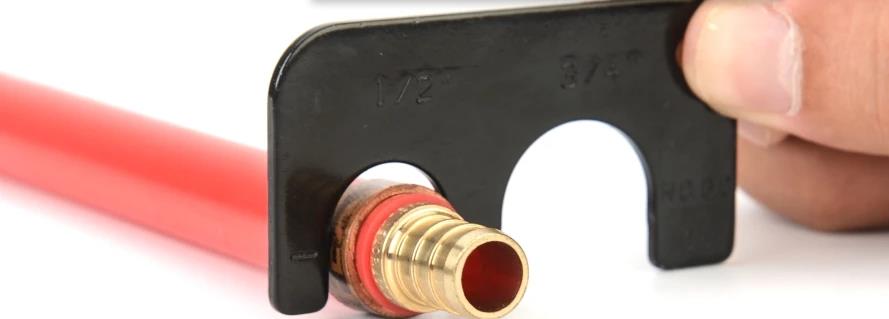 Go-no-go gauge
How do we use a go-no-go gauge?
Which of these parts is the correct size?
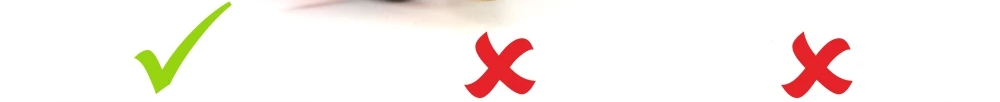 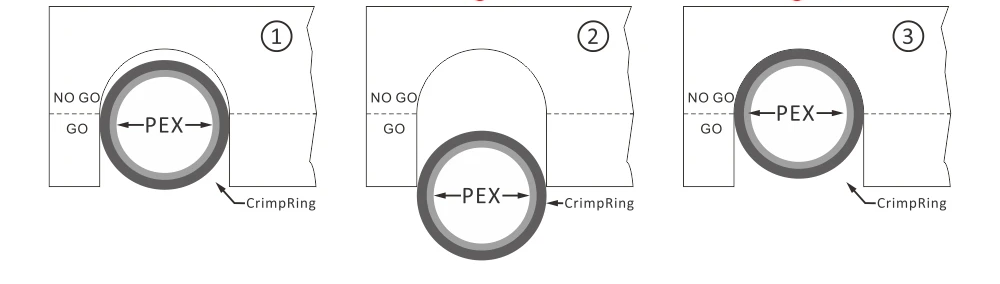 A
B
C